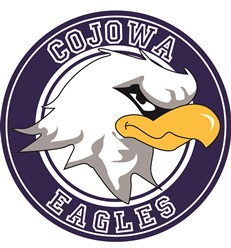 our
o
u
r
Our school mascot is the eagle.
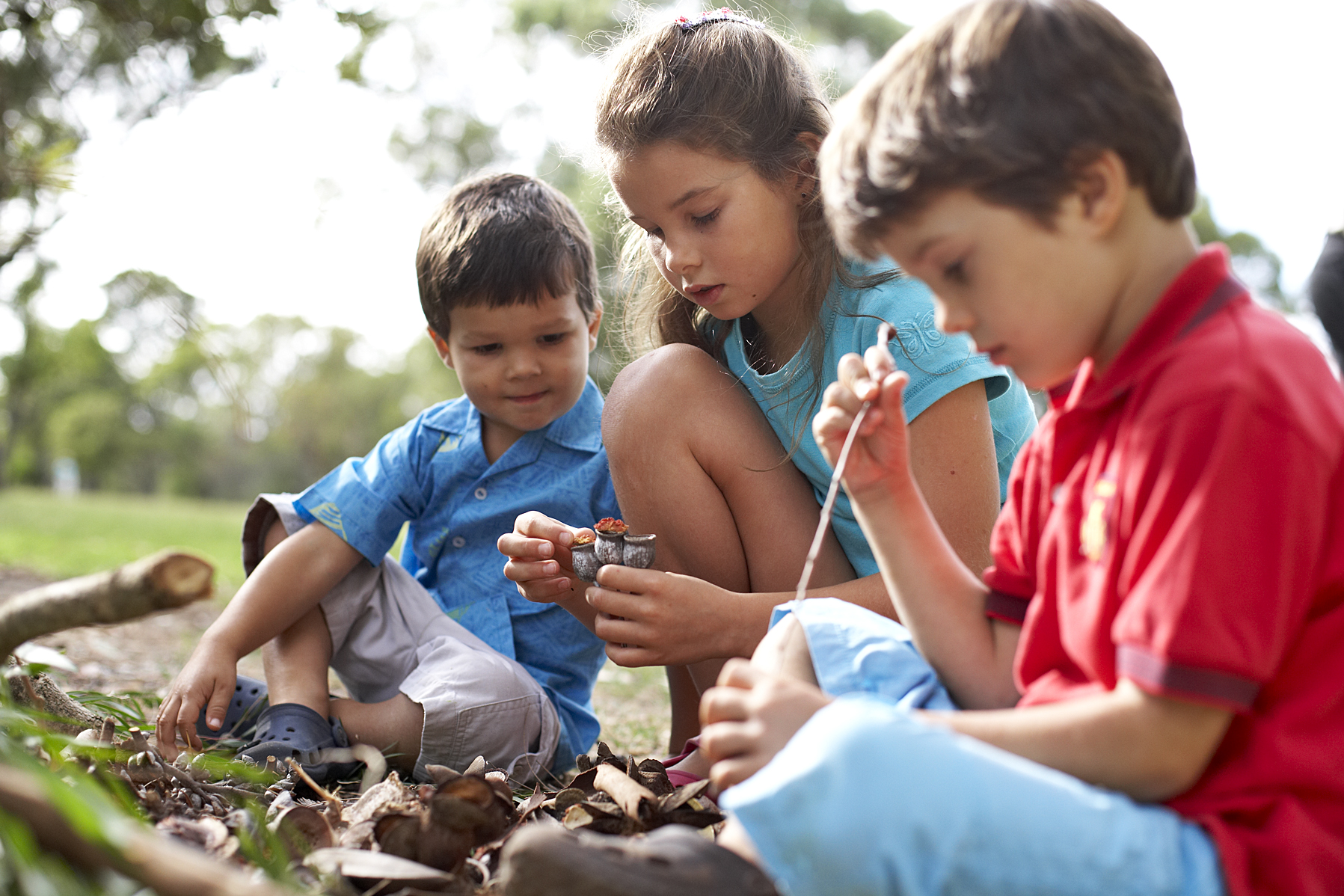 out
o
u
t
I go out to play with my friends.
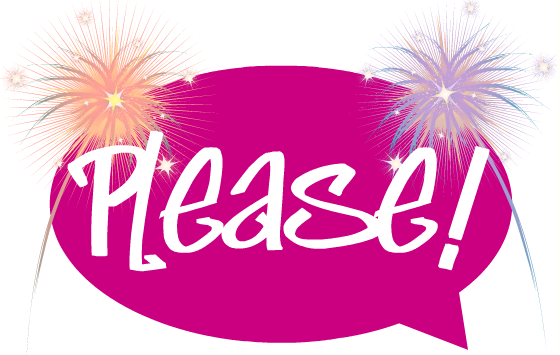 please
p
l
e
a
s
e
Please is an important word.
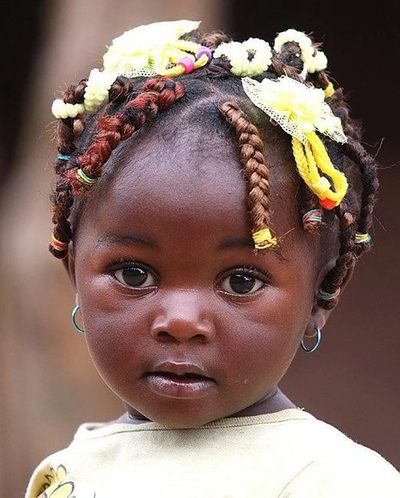 pretty
p
r
e
t
t
y
She is very pretty!
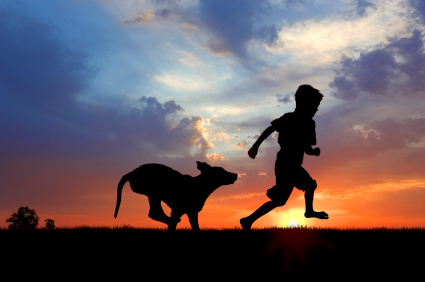 ran
r
a
n
Yesterday, I ran with my dog.